Motion and Stereo
EE4H, M.Sc 0407191  
Computer Vision
Dr. Mike Spann
m.spann@bham.ac.uk
http://www.eee.bham.ac.uk/spannm
Introduction
Computer vision involves the interpreting the time varying information on the 2D image plane in order to understand the position, shape and motion of objects in the 3D world 
Through measurements of the optical flow, made using sequences of time varying images, or through measurements of disparity using a pair of images in a stereo image pair, we can infer 3D motion and position information from 2D images
Introduction
The topics we will consider are
The geometry of stereo and motion analysis
Motion detection
Background subtraction
Motion estimation
Optical flow
3D motion and structure determination from image sequences 
I will not cover feature point matching for stereo disparity determination as time is limited and motion analysis has more application
The geometry of motion and stereo
Consider a point P  with  co-ordinates (X,Y,Z) relative to a camera-centred co-ordinate system 
The Z axis is oriented so that the axis points along the camera optical axis 
Point P projects to point p(x,y) in the image plane
The geometry of motion and stereo
The geometry of motion and stereo
The projected coordinates on the image plane (x,y) are defined in terms of the perspective projection equation



f is the camera focal length
The geometry of motion and stereo
Suppose point P is moving with some velocity V 
This projects to a velocity v on the image plane
This projected velocity is sometimes known as the optical flow
The geometry of motion and stereo
The geometry of motion and stereo
Optical flow is measurable from a set of frames of a video sequence 
Using optical flow vectors measured at a large number of image locations, we can infer information about the 3D motion and object shape 
Requires assumptions about the underlying 3D motion and surface shape
The geometry of motion and stereo
In the case of stereo imaging, we assume 2 cameras separated by some distance b
The measurement of disparity allows us to infer depth 
The distance along the camera viewing axis
The geometry of motion and stereo
The geometry of motion and stereo
The geometry of motion and stereo
The disparity is the difference between the projected co-ordinates in the left and right stereo images xL- xR
Gives a measure of the depth
The greater the disparity, the lower the depth
The key task of stereo imaging is to establish a correspondence between image locations in the left and right camera image of an object point
This allows the depth of the imaged point to be computed either using the disparity or through triangulation
The geometry of motion and stereo
Triangulation enables the depth of an object point to be found given its image point in each camera
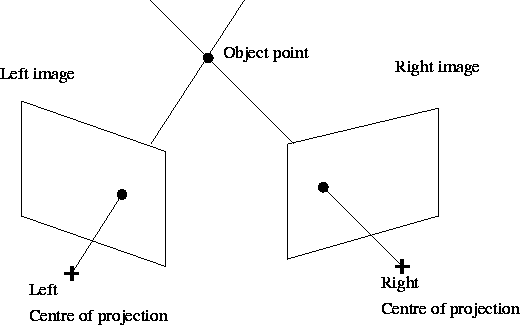 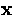 The geometry of motion and stereo
The geometry of stereo imaging is based on the epipolar constraint and the epipolar plane
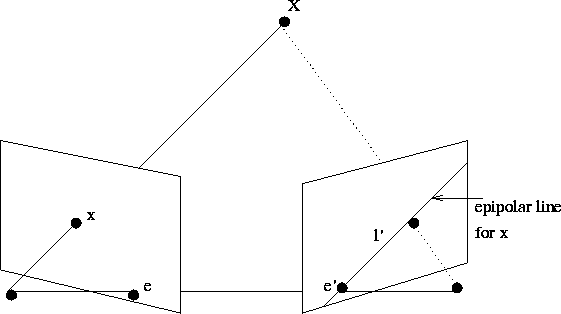 C
C’
The geometry of motion and stereo
The epipolar line limits the search for a corresponding image point to one dimension
If the camera calibration parameters are known (intrinsic and extrinsic), the epipolar line for an image point in one camera can be computed
Motion detection/estimation
Motion detection aims to highlight areas of motion in an image
Motion areas can be defined by a binary ‘motion mask’
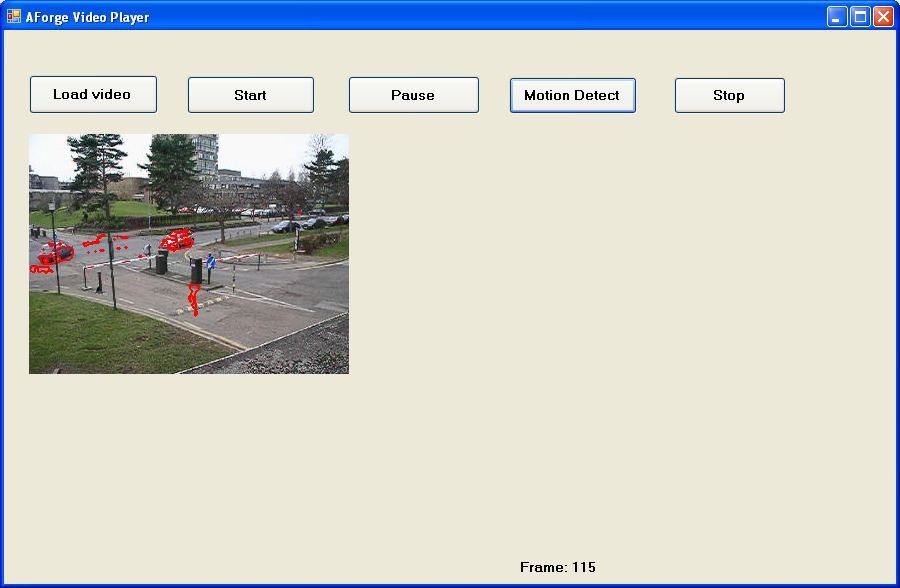 Motion detection/estimation
Motion estimation 
Assigns a motion vector v(x,y) to each image pixel 
Optical flow
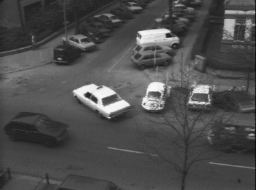 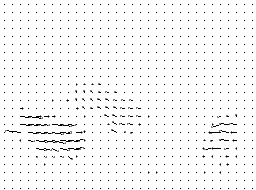 Motion detection
Let the current frame be  f (x, y, t)
Let f r(x, y, t) be a reference frame
d(x , y, t) highlights regions of large change relative to the reference frame


Normal to threshold d(x , y, t)  to produce a binary motion mask m(x, y, t) and suppress noise
Motion detection
2 usual cases
Frame differencing


Simple implementation but prone to noise and artefacts

Background subtraction


b(x, y, t) estimate of the (stationary) background at time t
More complex but yields a ‘cleaner’ motion mask
Motion detection
Fame differencing
Simple concept
Produces artefacts
Covered (occluded) and uncovered (disoccluded) regions highlighted whose size depends on the speed of the object relative to the video sampling rate
Very susceptible to inter-frame noise and illumination changes
Motion detection
Motion detection
Background subtraction
A ‘background’ image b(x ,y ,t) is computed which (hopefully!) is the stationary image over which objects move
The most simplistic approach is to average a number of previous frames


Or slightly more robust is to compute a weighted average
Motion detection
Both approaches lead to a background image that contain moving (foreground) objects
A better approach is to use a median filter


If the moving object is small enough such that it doesn’t overlap pixel (x,y) for more than T/2 frames it won’t appear in the background image
But, more susceptible to noise as it is not averaged out
Motion detection
Practical requirements:
The difference image is subtracted to compute a binary motion mask
Post thresholding enhancement
Morphological closing and opening to remove artefacts
Opening removes small objects, while closing removes small holes
Closing (I) = Erode(Dilate(I))
Opening (I) = Dilate(Erode(I))
Motion detection
For improved performance in scenes that contain noise, illumination change and shadow effects more sophisticated methods are required
Statistical modelling of the background image
Simple greylevel intensity thresholds
W4 system
Gaussian models 
Single Gaussian
Gaussian mixture models (GMM’s)
Motion detection
W4 system
Uses a training sequence containing only background (no moving objects)
Determine minimum Min(x,y) and maximum Max(x,y) intensity of background pixels
Determine the maximum difference between consecutive frames D(x, y)
Thresholding – f (x,y,t) foreground pixel if:
Motion detection
Complete W4 system is as follows:
Background sequence
Training
Min(x,y), Max(x,y), D(x,y)
Thresholding
f(x,y,t)
fb(x,y,t)
Small region elimination
Component analysis
Opening,Closing
Motion detection
Gaussian models 
Scalar grey-level or vector colour pixels
Single Gaussian model statistically models either the greyscale or colour of background pixels using a Gaussian distribution
Each background pixel (x,y) has its own Gaussian model represented by a mean µ(x,y) and standard deviation σ(x,y) for the case of greyscale images
For colour these become vectors and 3x3 matrices 
For each frame, the mean and standard deviation images can be updated
Motion detection
Mean/standard deviation update




A simple foreground/background classification based on a log-likelihood function L(x, y, t)
Motion detection
Threshold t determines whether a pixel is a background pixel




The size of the threshold is a trade-off between false negative and false positive background pixels
Essentially the same as a background filter (with the background image being the mean and the threshold depending on the standard deviation)
Motion detection
Gaussian Mixture Model (GMM)
Scalar greylevel or vector colour pixels
A single Gaussian distribution cannot characterize an image with:
Noise
None uniform illumination
Complex scene content
Variation in light illumination
A GMM has been shown to represent more faithfully the variation in greylevel or colour at each background pixel
Motion detection
The GMM models the probability distribution of each pixel as a mixture of N (typically  3) Gaussian distributions
Motion detection
Mixture model dynamically updated
If a pixel f(x,y,t) within 2.5 standard deviations of the kth mode, the parameters of that mode are updated:
Motion detection
Detection of Foreground / Background
Compute w/s for each distribution
Sort in descending order of  w/s 
First B Gaussian modes represent the background:
Motion detection
The final method combines a simple frame differencing method with relaxation labelling to reduce noise


Use pforeground  for neighbouring pixels in space to update the probabilities and exploit the spatial continuity of moving objects
Doesn’t have the problem of ‘ghosting’ that background subtraction has
Can implement the simple iterative relaxation labelling algorithm efficiently for close to normal frame rate performance
Motion detection
Demo
Motion estimation – Optical flow
Background subtraction algorithms detect motion but don’t give us an estimate of the motion 
Many applications in 3D vision require an estimate of the motion (pixels/second) – see later!
Also background subtraction algorithms require a static background
More difficult (but not impossible) when the camera is moving
The main difficulty with optical flow is computing it robustly!
Motion estimation – Optical flow
Optical flow is a pixel-wise estimate of the motion 
It relates to the real 3D velocities which are projected onto the image plane
A displacement V(X,Y,Z )t  in 3D projects to a displacement v(x,y) t  in the image plane
v(x,y) t is called the displacement
v(x,y) is called the optical flow
2 approaches to computing flow
Feature matching
Gradient based methods
Computing optical flow
Feature matching involves matching some small image region between successive frames in an image sequence or between stereo pairs
Leads to a sparse flow field v(x,y) 
Usually involves matching corner points or other ‘interesting’ regions
Involves detecting suitable features and assigning correct correspondences
Computing optical flow
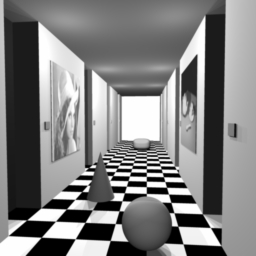 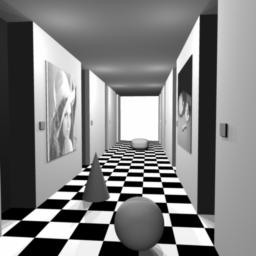 Left
Right
Computing optical flow
In gradient-based methods, the greylevel profile is assumed to be locally linear which can be matched in the image pair
The implied assumption is that the local displacement between images is small 
This is the normal approach to the estimation of a dense optical flow field in image sequences
Computing optical flow
Gradient-based methods assume a linear-ramped greylevel edge is displaced by vt between 2 successive frame
Easy to relate the change in greylevel to the gradient and optical flow v
We will look in detail at an algorithm later
Computing optical flow
vt
v
t
t+t
x
x+x
Computing optical flow
We can derive a simple expression for optical flow by considering a 1D greylevel ramp moving with a speed of  in the x direction
Computing optical flow
Computing optical flow
Gradient of ramp =
Greylevel conservation equation
Computing optical flow
In 2D we have a planar surface translating with velocity (vx,vy)
Greylevel gradient vector
Computing optical flow
In 2D, the greylevel conservation equation becomes :



Or in vector notation
Computing optical flow
We can explicitly derive the 2D conservation equation by considering a 2D greylevel patch moving with velocity v = (vx ,vy)
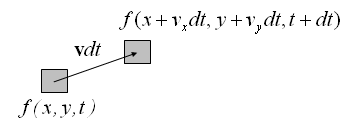 Computing optical flow
Greylevel conservation


But

Hence
Computing optical flow
We can take a Taylor expansion of the right hand side




This leaves us with the 2D conservation equation
Computing optical flow
The conservation equation is almost universally used but we have to recognise its limitations and validity 
f (x,y,t )Tv is the component (up to a scaling factor) of v in the direction of the greylevel gradient vector f (x,y,t )
Only this component is determined by the 2D conservation equation – the aperture problem
Computing optical flow
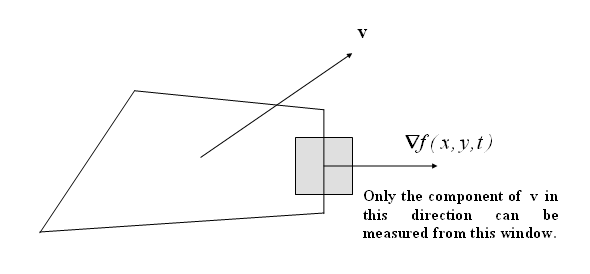 Computing optical flow
Other limitations of the conservation equation are :
Greylevel conservation doesn’t hold at occlusions as  object surfaces disappear or re-appear 
As objects move, the relative orientation of a surface patch relative to the illumination and camera changes and the observed intensity will change. Thus greylevel conservation is an approximation which is only really valid for planar objects and/or small motions
Computing optical flow
An nice way of looking at the aperture problem is through the velocity constraint line
In 2D the greylevel conservation equation is a linear equation in the velocity components vx  and vy
The true flow can lie anywhere on this line
Only the component along the gradient vector direction is determined
Computing optical flow
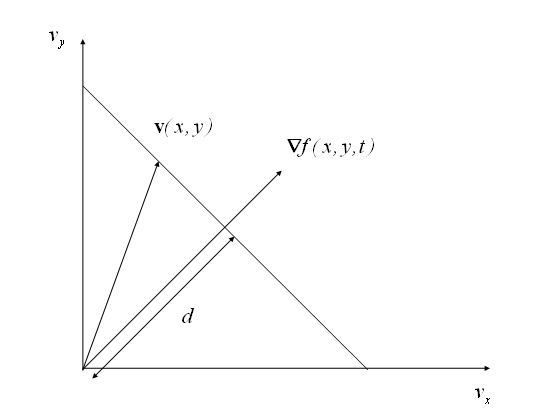 Computing optical flow
The 2D conservation equation is :


Distance  d is given by :
Computing optical flow
In order to solve the aperture problem, optical flow algorithms make simple assumptions
v(x,y) is smooth (Horn & Shunck’s  algorithm). This takes account of the fact that most real surfaces are smooth and do not have depth or orientation discontinuities 
The smoothness assumption is not valid at object boundaries
Computing optical flow
v(x,y) is locally piecewise constant or linear (Lucas and Kanade’s algorithm).
Locally constant flow fields tend to be used for motion compensation algorithms for video compression applications 
Locally linear flow fields more realistically model projected 3D motions 
We will now look in detail at Lucas and Kanade’s algorithm which is based on the local constant flow field assumption. (Haralick & Shapiro, pp. 322).
Computing optical flow
Lucas and Kanade’s algorithm that allows us to compute both an estimate of the optical flow field for each position v(x,y) and the statistical certainty of the estimate as expressed by the covariance matrix Cv
The algorithm assumes that, in the neighbourhood around some point , the optical flow is constant
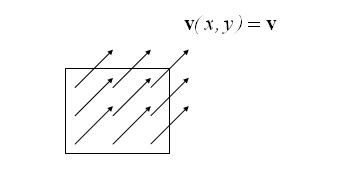 Computing optical flow
We must also assume that the current frame           f (x,y,t )  is corrupted with inter-frame noise and so we can only observe the noisy greylevels 
Our model becomes :


This model is valid within some small m point neighbourhood Nm where the optical flow is assumed constant
Computing optical flow
n(x,y,t ) is noise corrupting the true greylevel values and is assumed zero-mean and spatially uncorrelated
Computing optical flow
We can linearise our model by taking a Taylor expansion :





Where :
Computing optical flow
For each point we have an equation :


We can write this equation in matrix form as follows :
Computing optical flow
Computing optical flow
Computing optical flow
We can solve for the flow estimate   using a least squares technique :


The result is as follows :
Computing optical flow
Computing optical flow
We can then easily solve for    by inverting the 2x2 matrix
Computing optical flow
We are also interested in the quality of the estimate as measured by the covariance matrix 
    of       :


It can be show that :
Computing optical flow
Thus, we can determine the variances of the estimates of the optical flow components vx and vy :
Computing optical flow
We can estimate the noise variance       as follows :



We now have a complete algorithm, involving simple matrix-vector computations, which enable us to compute the optical flow in an image and also determine the locations where the flow estimates will be reliable
Computing optical flow
In order to get good flow estimates, a number of implementational issues must be borne in mind
Computation of the derivatives 
Derivatives are approximated by a central difference
Computing optical flow
Pre-smoothing 
This is usually necessary in stabilising the derivative estimation which is susceptible to noise. Usually a spatio-temporal Gaussian filter is used :




The filter widths                     are chosen in an ad-hoc fashion
Computing optical flow
Confidence measure 
From the covariance matrix ,  it can be seen that the optical flow estimate accuracy depends on :
The number of points in the neighbourhood
The noise variance  
Local edge busyness’ as measured by :
Computing optical flow
Confidence ellipse
Around each point (x,y), we can draw an ellipse which tells us with a certain probability (eg. 99%)  that the flow lies in this ellipse with the flow estimate at the centre of the ellipse 
The major and minor axes of the ellipse are proportional to the eigenvalues of the covariance matrix 
Lucas and Kanade’s algorithm only accepts the flow estimate  if the corresponding largest eigenvalue of the covariance matrix is below some threshold value
Computing optical flow
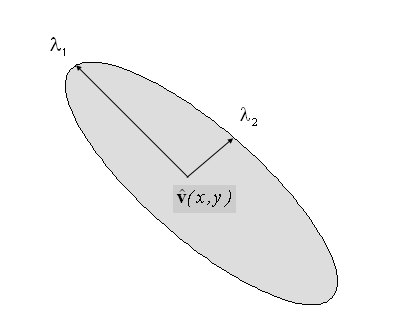 Computing optical flow
Example results
Yosemite sequence. The true optical flow, and the flow before and after confidence thresholding
Confidence thresholding produces a more accurate but sparser flow field
Computing optical flow
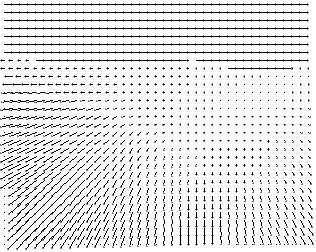 True flow field
Yosemite
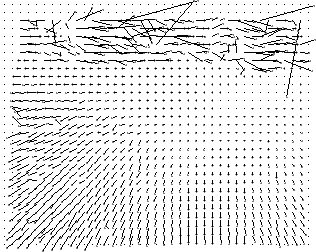 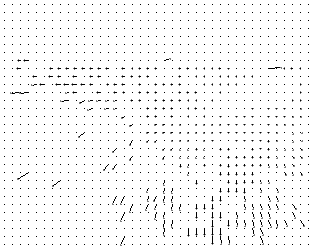 L&K flow field. Confidence thresholded
L&K flow field
Motion and 3D structure from optical flow
We have looked in detail at an algorithm to compute optical flow
An important area of computer vision research is to look at ways to reconstruct the structure of the imaged 3D environment and the 3D motion of objects in the scene from optical flow measurements made on a sequence of images
Motion and 3D structure from optical flow
Applications include autonomous vehicle navigation and robot assembly 
Typically a video camera (or more than one camera for stereo measurements) are attached to a mobile robot
As the robot moves, it can build up a 3D model of the objects in its environment
Motion and 3D structure from optical flow
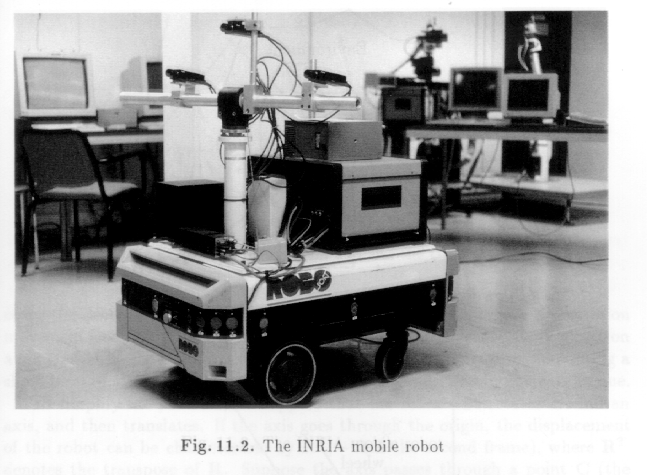 Motion and 3D structure from optical flow
As we saw previously, the relationship between image plane motion and the 3D motion that it describes is summed up by the perspective projection
We assume that the object has a rigid body translational motion of V=(VX ,VY ,VZ) relative to a camera centred co-ordinate system (X,Y,Z)
Motion and 3D structure from optical flow
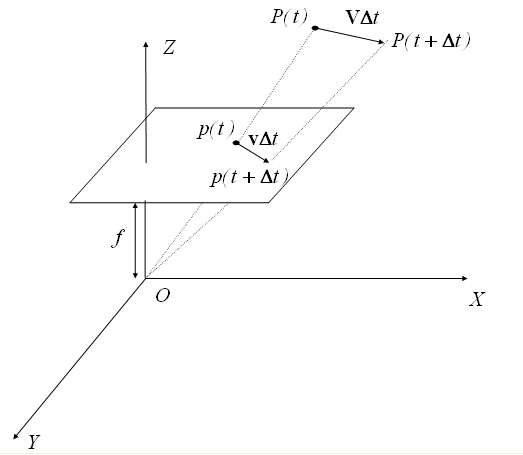 Motion and 3D structure from optical flow
The equations for perspective projection are : 



Z(x,y) is the depth with projects to point (x,y) in the image plane
Motion and 3D structure from optical flow
Differentiating with respect to time :
Motion and 3D structure from optical flow
Substituting in the perspective projection equations, this simplifies to :
Motion and 3D structure from optical flow
We can invert this equation by solving for   (VX ,VY ,VZ) :




This consists of a component parallel to the image plane and an unobservable component along the line of sight
Motion and 3D structure from optical flow
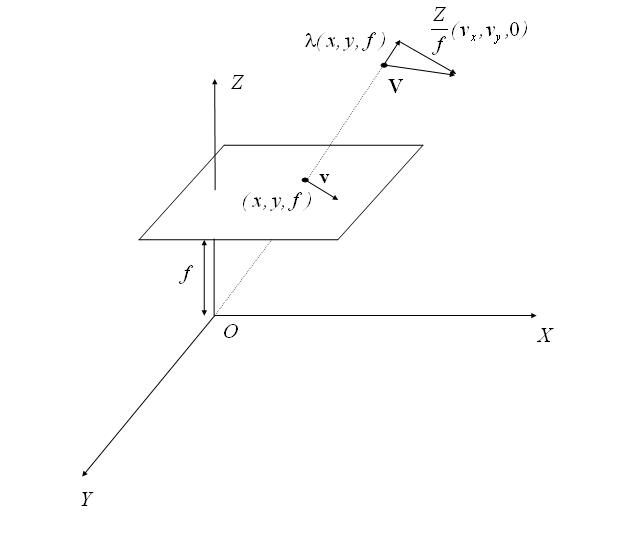 Motion and 3D structure from optical flow
The optical flow field produced by rigid body motion can be interpreted in terms of a focus of expansion
We can rewrite the optical flow equations as follows :
Motion and 3D structure from optical flow
(x0 ,y0) is called the focus of expansion (FOE)
For VZ towards the camera (negative), the flow vectors point away from the FOE (expansion) and for VZ away from the camera, the flow vectors point towards the FOE (contraction)
Motion and 3D structure from optical flow
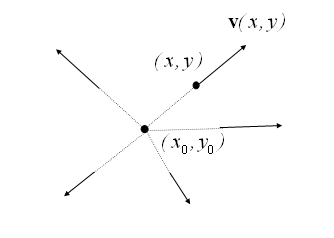 Motion and 3D structure from optical flow
Example – several frames from the Diverging Tree  sequence and the optical flow field
The divergent nature of the flow is evident as the camera moves into the image plane
Motion and 3D structure from optical flow
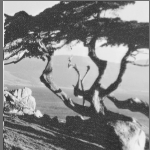 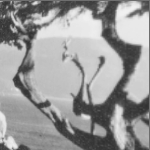 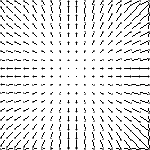 Motion and 3D structure from optical flow
What 3D information does the FOE provide?



Thus, the direction of translational motion  can be determined by the FOE position
Motion and 3D structure from optical flow
Motion and 3D structure from optical flow
We can also determine the time to impact from the optical flow measurements close to the FOE
Motion and 3D structure from optical flow
 is the time to impact, an important quantity for both mobile robots and biological vision systems!
Motion and 3D structure from optical flow
The position of the FOE and the time to impact can be found using least-squares techniques based on measurements of the optical flow at a number of image points  
See Haralick & Shapiro, Robot Vision vol 2, pp. 191
Conclusion
We have looked at the following topics
The geometry of motion and stereo analysis
An algorithm to compute optical flow
An algorithm to compute 3D motion and structure from an optical flow field